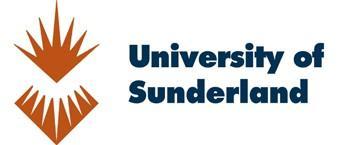 Linking health and education data on children with SEND in Sunderland: a 'proof of concept' project
Sarah Martin-Denham (Academic Lead: University of Sunderland)
Anne Pinney (True Colours Data Champion)

SEND Workstream: 18th November, 2019
Background to this project
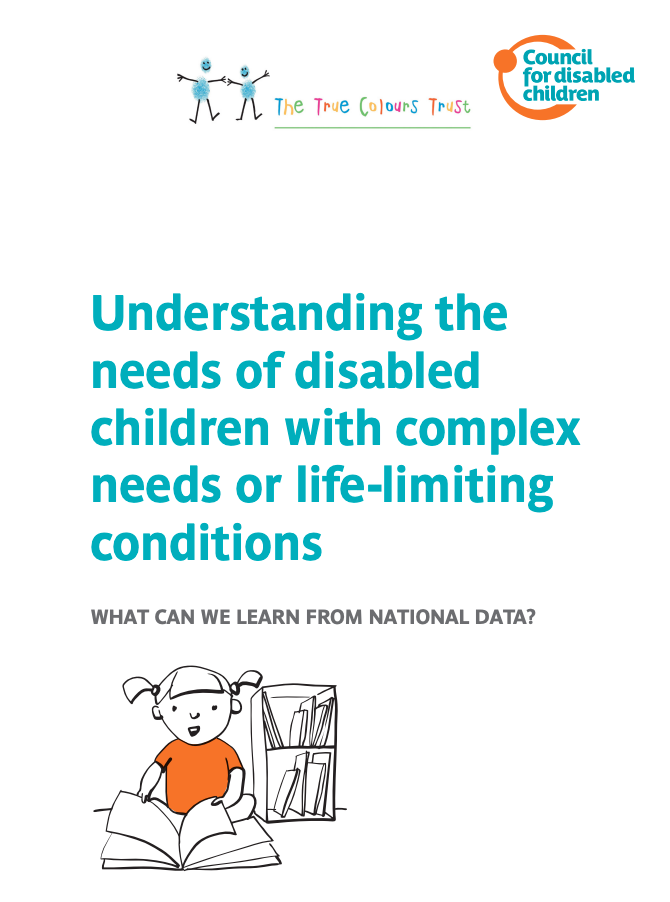 1. CDC-True Colours report (Feb. 2017)
Included recommendations on:
supporting & incentivising paediatric disability data
developing robust, integrated data on disabled children
Background to this project (2)
2. Office of the Children’s Commissioner 
Children with vulnerabilities data framework  
Data for Children Partnership – aiming to improve the use of Government administrative data to better understand the needs and interests of children in England.  Lead partners: Children’s Commissioner, ONS, Administrative Data Research UK (a programme of UK Research and Innovation, the University of Oxford. 

3. ESRC-ONS ambitions to link national administrative datasets, with a variety of new funding opportunities opening up.
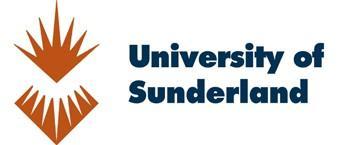 Linking health and education data on children with SEND in Sunderland: a 'proof of concept' project
Sarah Martin-Denham (Academic Lead: University of Sunderland)
Why link health and school data?
Data to be linked: Paediatric Disability data reported to the Community Services Dataset and Emergency Care Data Set + School Census data 

LOCAL AIMS
To better understand levels of need and vulnerability among children with SEND
To target support more effectively and to inform local training needs
To inform intelligent interagency service design that improves outcomes for children and young people. 
To prepare nurseries, schools and other educational contexts for children coming into or already in their care

NATIONAL 
To develop a multi-agency, data-driven model of support for disabled children, which would have application across England.
Why Sunderland?
The Disability Complexity Scale developed in Sunderland underpins the future model for healthcare funding for disabled children (SEND currency); engaged with NHS England and NHS Digital who are piloting the Scale.
Uniquely (at present) to Sunderland, a multi-faceted but standardised data capture takes place at the point of care across all outpatient and special school clinics, with the knowledge and support of children and families.
Data on all children and young people attending the Paediatric Emergency Department are reported to NHS Digital’s Emergency Care Data Set.
There is a well-established, interagency strategic partnership for disabled children in Sunderland, with representation from a children’s participation lead, caregivers, commissioners and providers across statutory and voluntary sectors. They are strongly behind this proposal.
The partners
Local (already on board)
University of Sunderland
South Tyneside and Sunderland NHS Foundation Trust
Sunderland Clinical Commissioning Group
North of England Commissioning Support Unit
Sunderland Parent Carer Forum 
Together for Children
Sunderland City Council
Public Health England
National (to develop)
Data for Children Partnership, led by the Office of the Children’s Commissioner 
Council for Disabled Children/True Colours Trust
ONS 
DfE
DHSC
NHS England
Public Health England
Ofsted 
CQC
Proposed programme of work in the proof of concept stage (year one)
Explore and demonstrate the rich potential of paediatric disability data 
Report the benefits of a standardised interface for health professionals to capture the multifaceted needs of children as high quality data, at the point of care.
Liaise with NHS Digital, NHS England, Public Health England, Department for Education, Office for National Statistics, and the Children’s Commissioner for England to propose a data process model that takes paediatric disability data through to a national data resource. 
Explore and demonstrate the value of linking health and education data on disabled children
3. Combine these datasets on children with SEND in Sunderland: paediatric data reported to the Community Services Dataset and Emergency Care Data Set with School Census data 

4. Consult with policymakers and public services providers to ensure the data design meets their research and analysis requirements.
Explore how to do this in a way that meets legal, ethical &  information governance requirements
5. Identify and report the requirements for the ethical use of these data and the required data governance, legal gateways, information security requirements and data management provisions.  
Develop a cost effective data-driven model with national application 
6. Propose a model with the agreed solutions to these requirements that has the support of the data owners and other stakeholders.  
7. Present and nominally assign the costs and benefits should the model be adopted by the stakeholders and data owners, in the form of a costed recommendation to UKRI, NHS England, NHS Digital, Department for Education, Office for National Statistics, and any other key stakeholder identified in the work.
8. Obtain agreement in principle with the decision-making bodies such that this model can be scheduled for implementation in a sustainable manner.
Impact and public benefit
“To deliver a healthier future that is within our reach, we need a new paradigm for research. All health-related data, genomics to social determinants, and every patient contact need to be used to improve the experience, service and prevention for each individual.” [Chief Medical Officer’s report]

We lack of joined-up data on disabled children to inform service planning and commissioning locally or to understand population trends, such as the apparent increase in number of children with complex disabilities.
Administrative datasets are a significant information resource for Government to manage, monitor, assess and review services. By bringing together data sets, there is greater scope for in-depth analysis, for example, to better understand pathways through services, outcomes and gaps in provision. 
 There are significant barriers to data linkage and no single national model is yet emerging, which hinders the efficient and effective use of the available data.
Beyond the proof of concept …
The EYFS progress check at age two
School Census Data
England and Wales Census data
Other?
Mental Health Services Data Set
CAMHS
CYPS			
NHS Digital’s Emergency Care Data Set
Hospital Episode Statistics
Community Services Data Set
Pre-natal Screening Data
Each data source has complex data access arrangements, costs and barriers which may outweigh potential benefits. 
We want to design a model that can be adopted by national agencies to the benefit of research, analytics, and local health and care service provision – helping to minimize costs and burdens, while maximizing potential benefits.